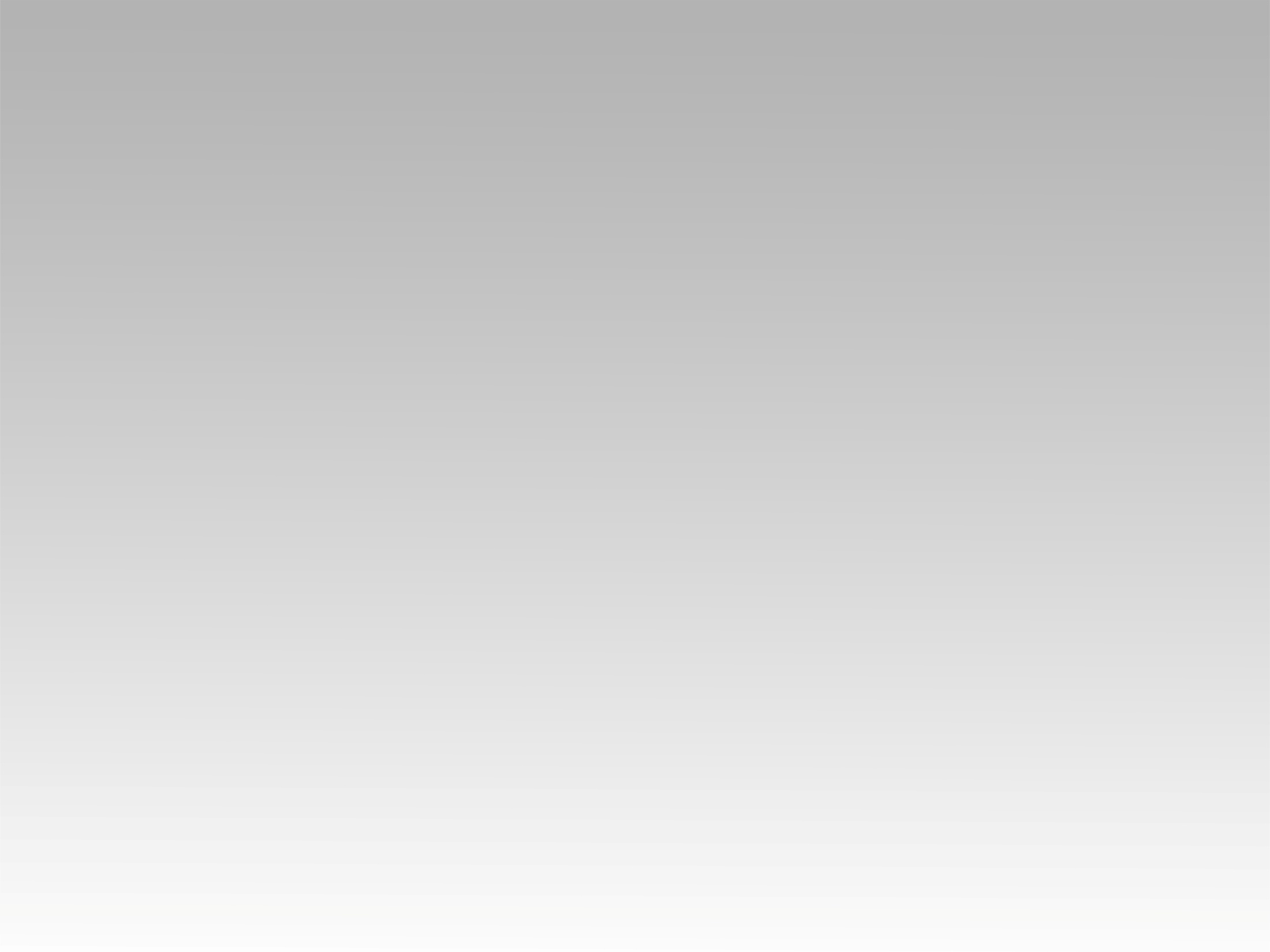 ترنيمة
السماء تحدث بمجد الإله
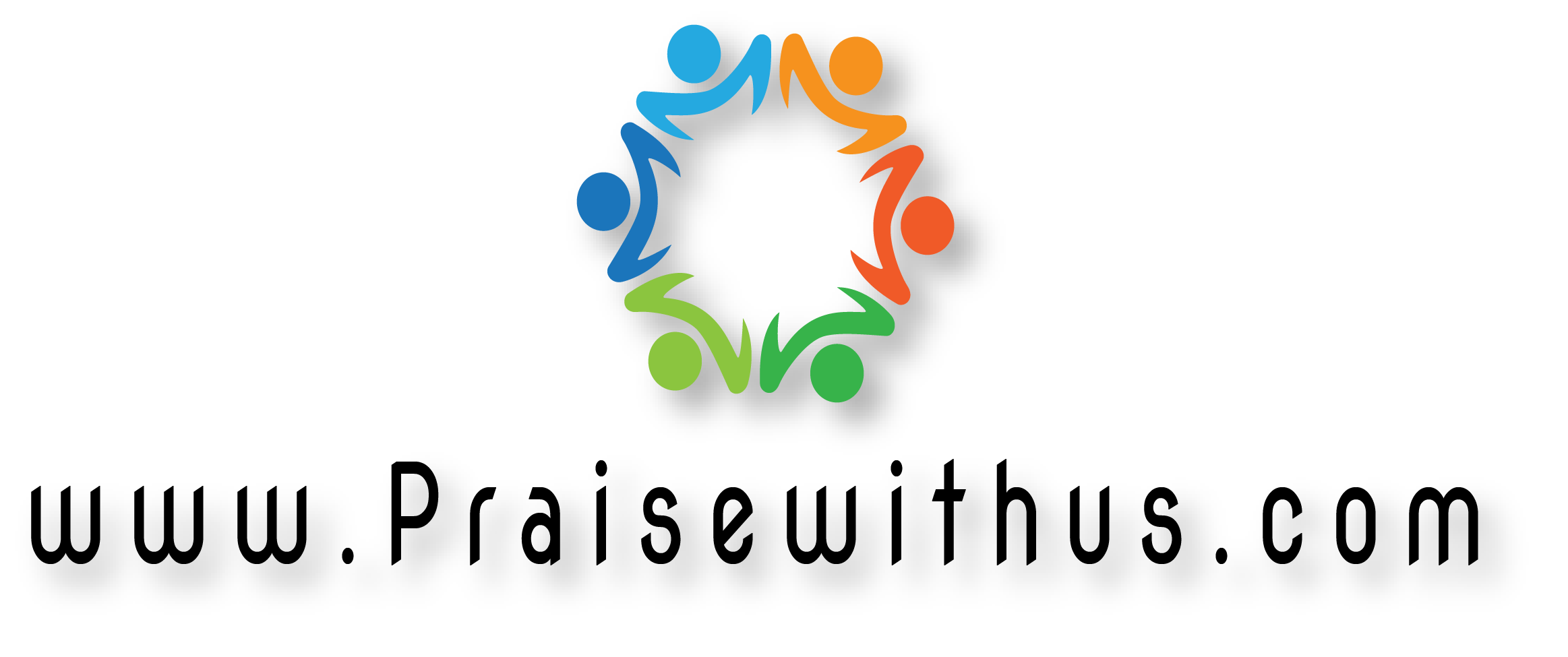 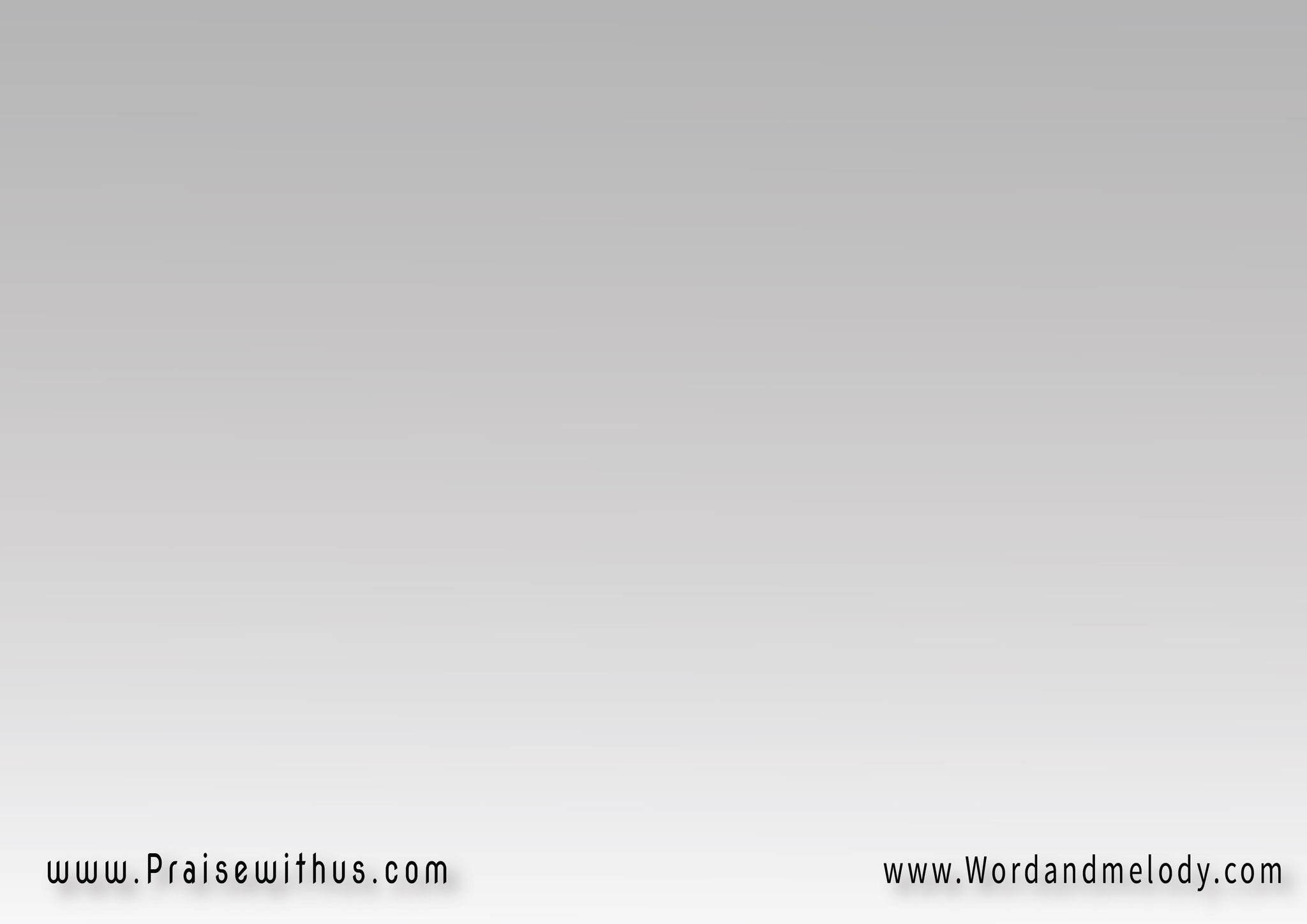 القرار:
السماء تحدث بمجد الإله 
والفلك يخبر بعمل يدهيوم الي يوم يذيع كلاماً 
ليل الي ليل يبدي علماً
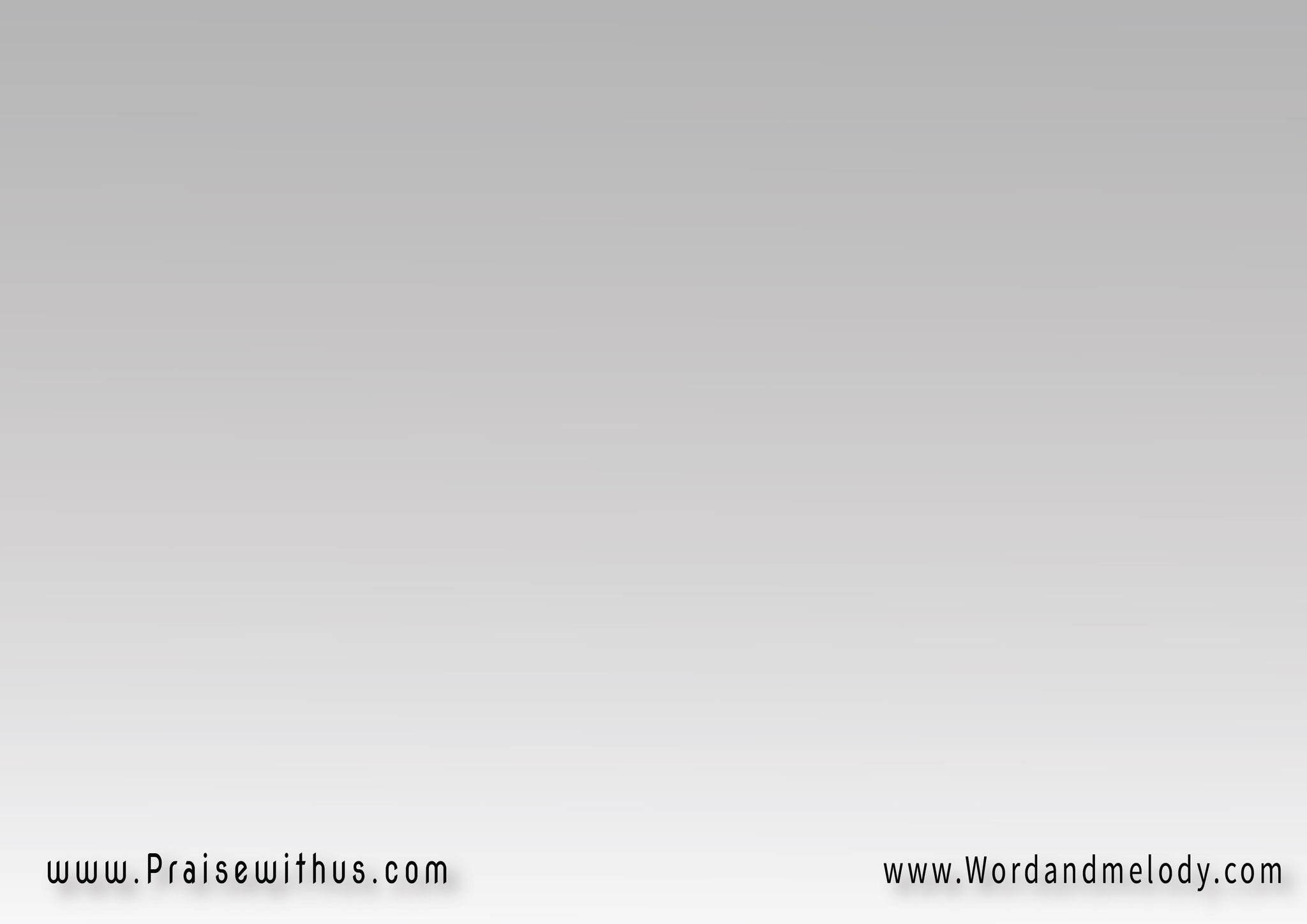 1- 
جعل للشمس مسكناً فيها 
من أقصى السماء خروجهاومدارها لأقاصيها 
لا يختفي شئ من حرها
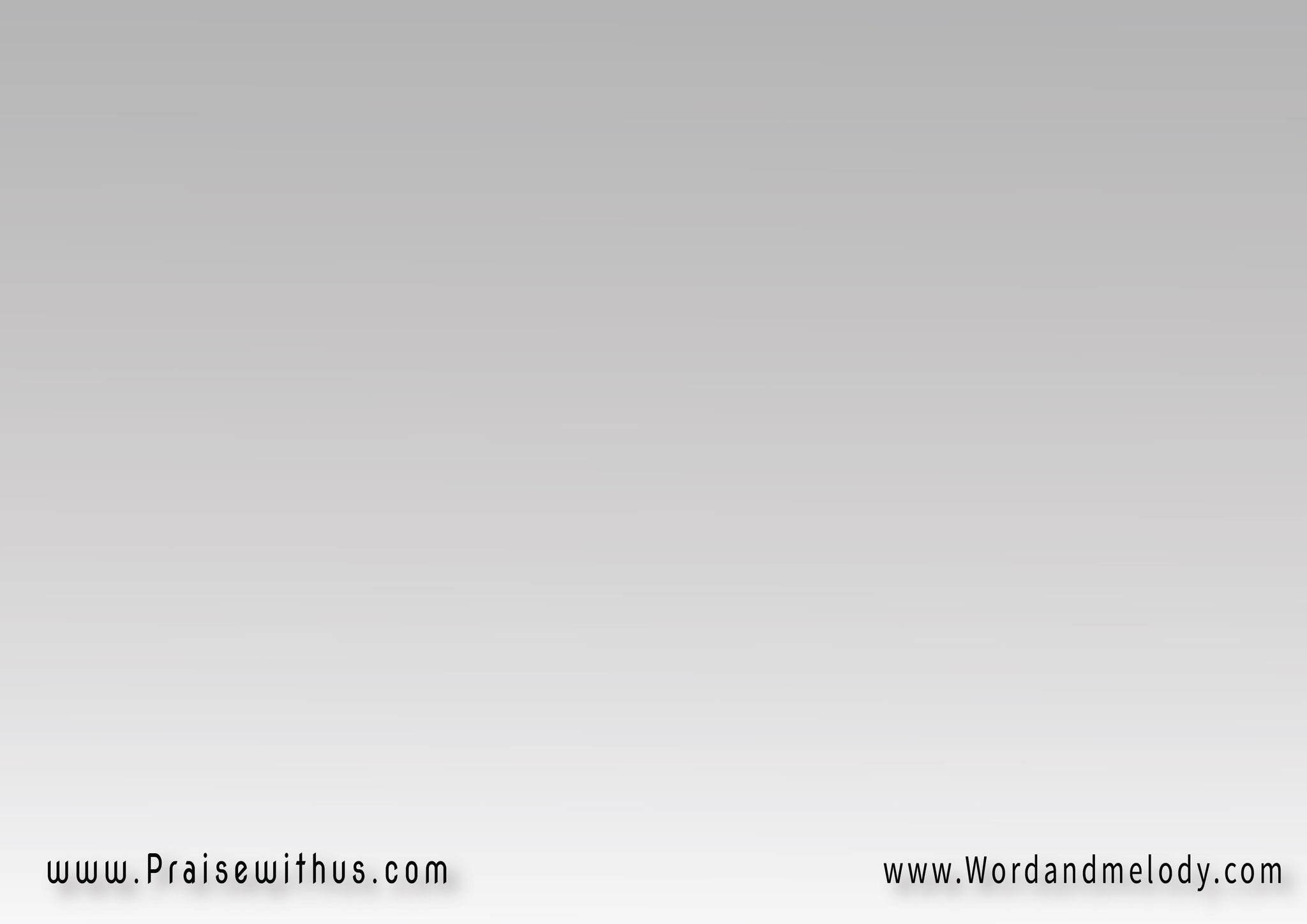 القرار:
السماء تحدث بمجد الإله 
والفلك يخبر بعمل يدهيوم الي يوم يذيع كلاماً 
ليل الي ليل يبدي علماً
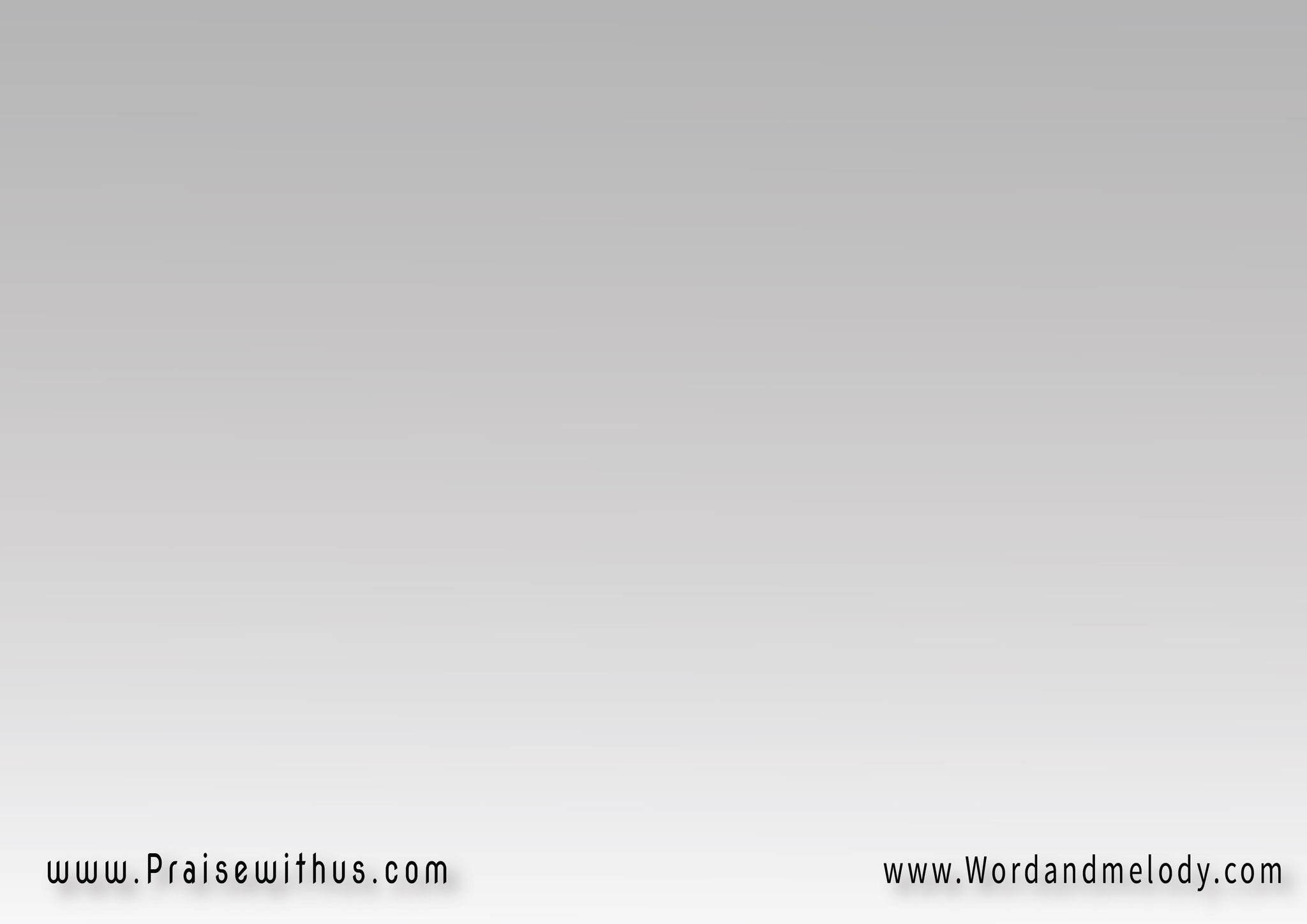 2- 
الكاس السمائي غيماً وسحاباً
الباسط الأرض على المياه
المنبت على الجبـــــــال 
اعشاباَ المحدد للبحر مدا
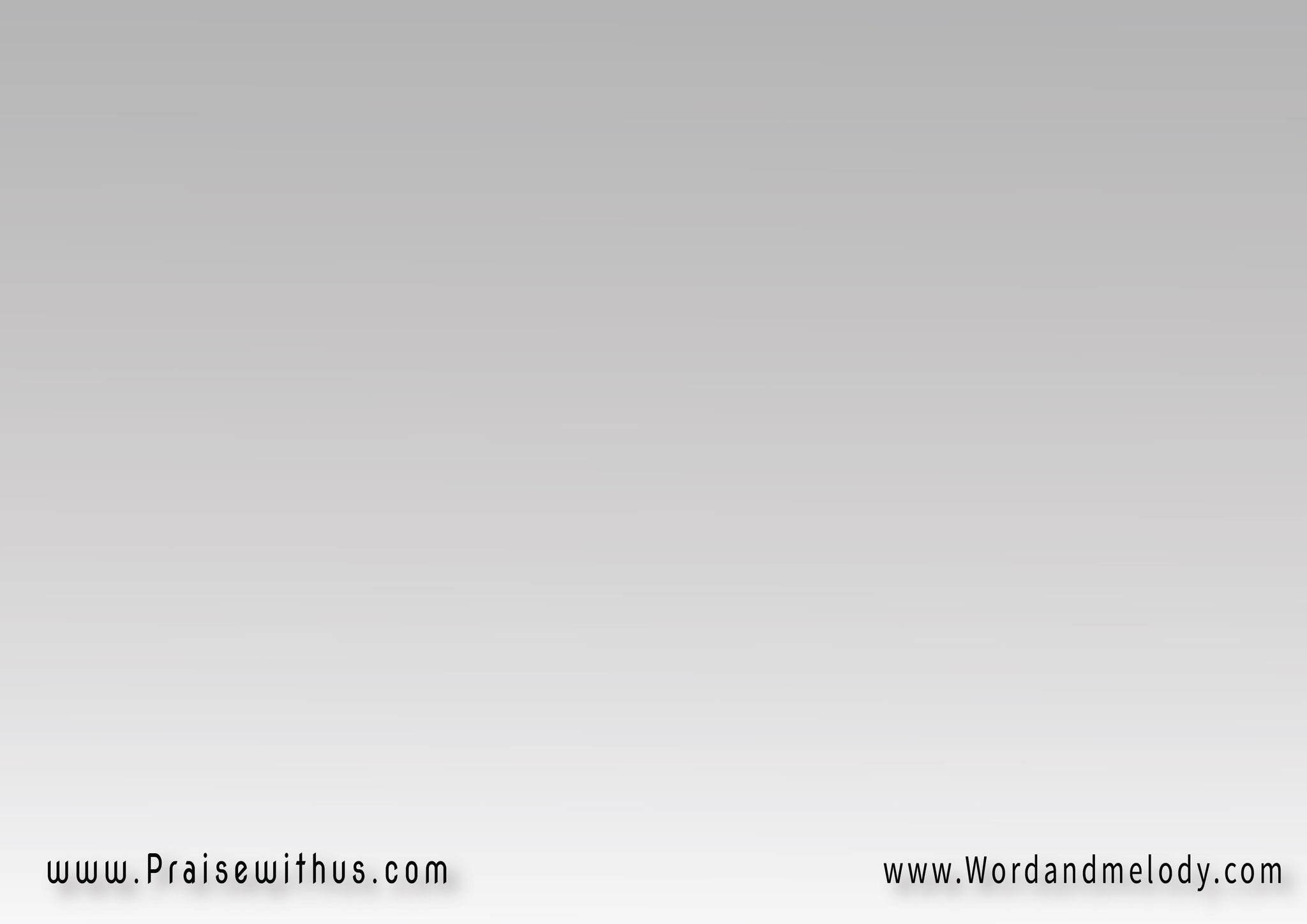 القرار:
السماء تحدث بمجد الإله 
والفلك يخبر بعمل يدهيوم الي يوم يذيع كلاماً 
ليل الي ليل يبدي علماً
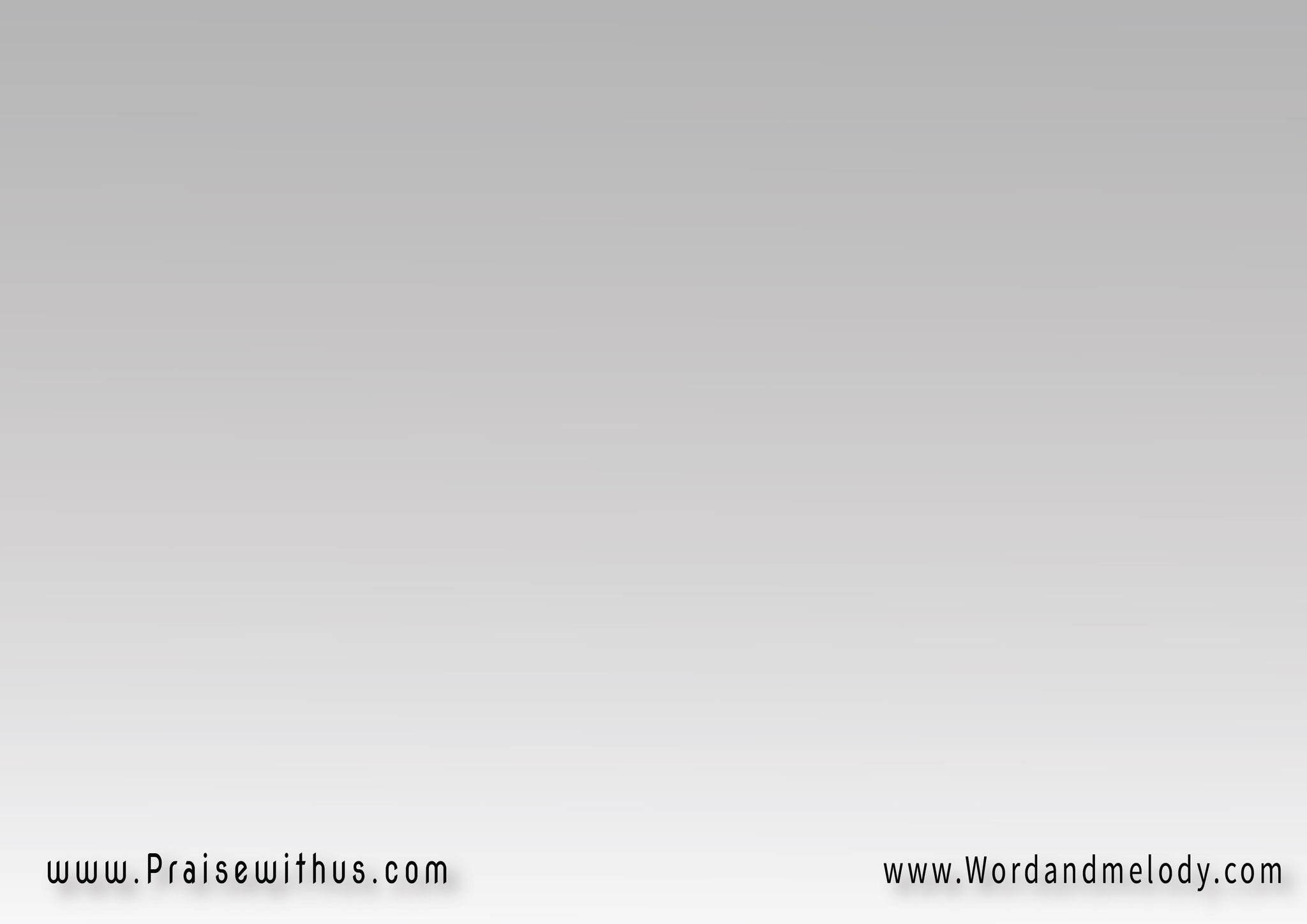 3- 
من في السمائي يعادل الرب 
من يشبه الرب بين بنيهإله مهوب وسط قديسيه 
ومخوف عند من حوله
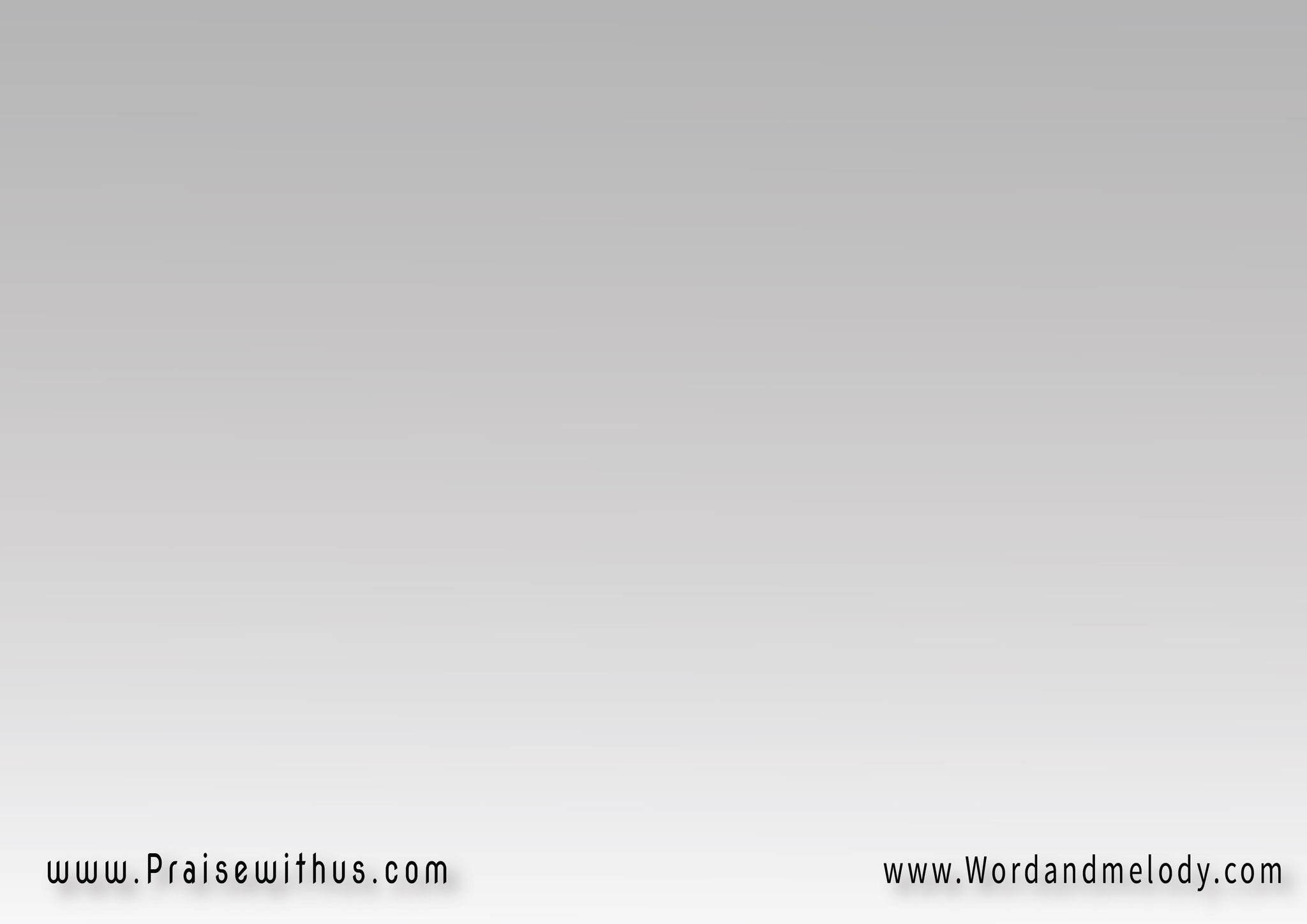 القرار:
السماء تحدث بمجد الإله 
والفلك يخبر بعمل يدهيوم الي يوم يذيع كلاماً 
ليل الي ليل يبدي علماً
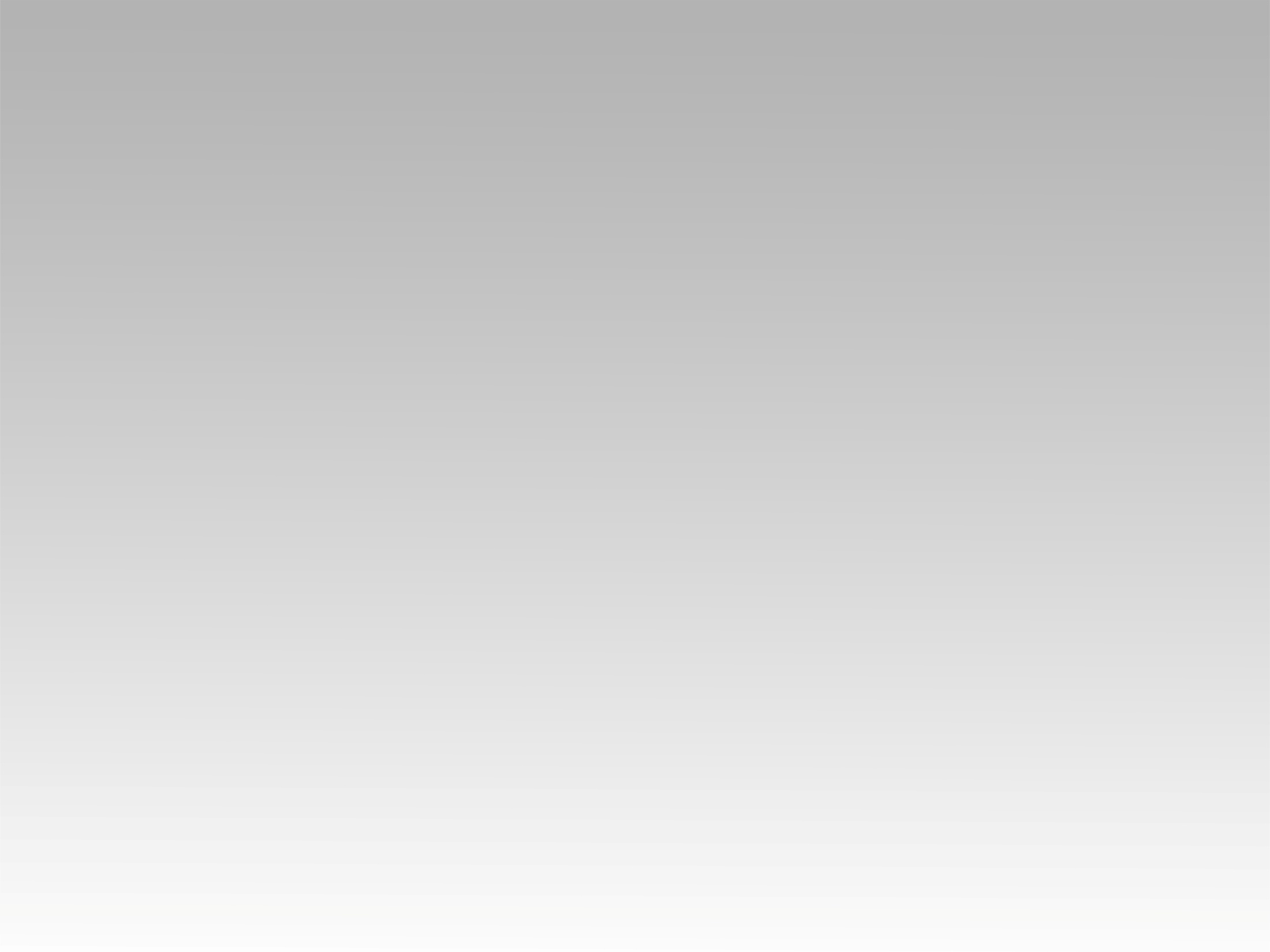 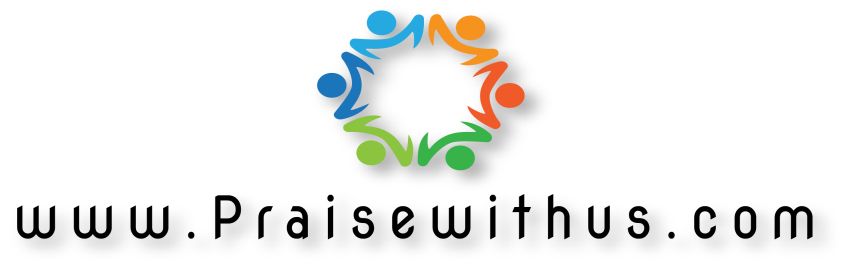